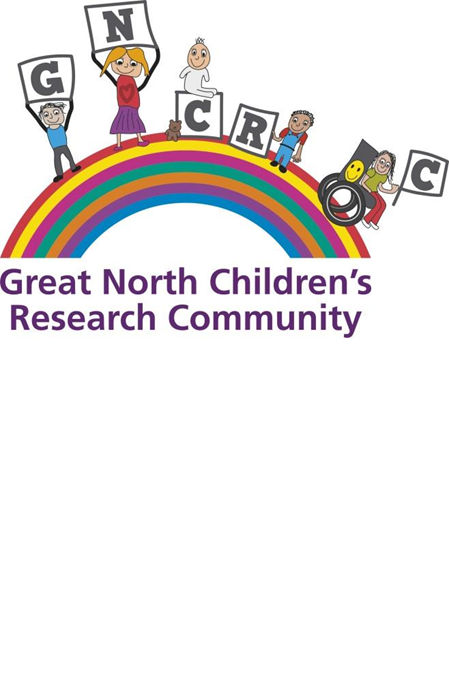 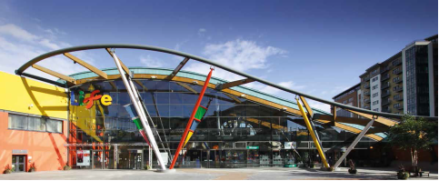 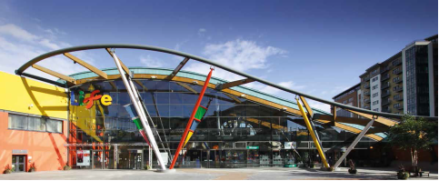 Conference
Child Health Research Across Organisational Boundaries 
8th March 2019
Life Science Centre
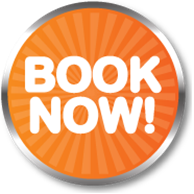 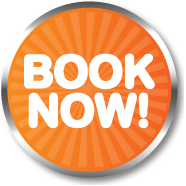 Keynote Speakers
Jacqui Old: Director for Children and Adult Services at North Tyneside Council
Professor Stuart Logan: Cerebra Professor of Paediatric Epidemiology; Director, Institute of Health Research; Director, NIHR CLAHRC South West Peninsula
Dr Carol Ewing: Vice President for Health Policy RCPCH, Clinical Workforce Lead for the Greater Manchester Children Young People and Families Network, Consultant Paediatrician Royal Manchester Children's Hospital
Other sessions include
Research From the Bench to Bedside to Home
Research in Homes and Schools
Overcoming Challenges in Delivering Clinical Trials
Child Health Research and Society
Book Now for Early Bird Rates!
Prior to 31st December 2018
Application forms are available by emailing GNCRC.@nuth.nhs.uk
We had great feedback at our 2017 conference - see overleaf ……..
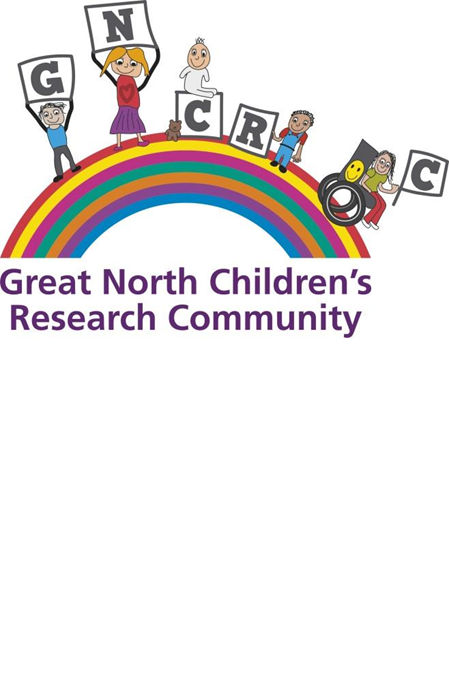 “The event was inspiring and there is a strong likelihood that I will consider active involvement in research alongside my clinical role”
“I am excited to be starting a project very soon”
2017 Conference
Feedback
87% rated the conference as Excellent or very good
89% said they would attend the conference again
92% thought the conference was good or excellent  value for money
“Confirmed importance of participation in on-going research projects.”
“It was a great opportunity to put faces to names of the people involved in research and to know who to approach for assistance with research projects.”
“Very positive impact and enhance my future research knowledge.”
83% would recommend the conference to a colleague